Local Online Revenues and Hyperlocal
Annenberg USC Presentation
Dec. 4, 2009
Peter Krasilovsky, VP and Program Director
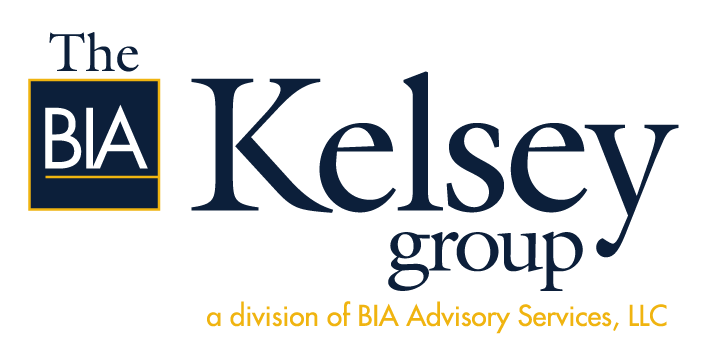 Marketplaces: Verticals, Classifieds & E-Commerce
About Us
BIA/Kelsey:  Local digital advertising research and analysis since 1985. We work with everybody.
Peter Krasilovsky:  Editor, www.LocalOnliner.com; VP, BIA/Kelsey. 1985 Annenberg MA (communications mgmt). 

Much of career has focused on self sustaining models for community media.   Hyperlocal Highlights:
Cable Television Information Center (public education and government channels)
Alliance for Public Technology (grassroots community telecom lobbying)
Benton Foundation Survey of Technology Test beds
NTIA Information Superhighway Grants (sustainability evaluations)
Family Education Network PTA projects
Consulting with local media and directory companies (everyone from Citysearch to the USPS)
The Search for Self-Sustainability, 1985-2009
Self Sustaining Categories  may be divided into “Community Support” and “Commercial”
My Thesis: HyperLocal Commerce Brings Sites Closer to the Community
“Markets are Conversations”

Doc Searls and David Weinberger,
Clutetrain Manifesto, 1999
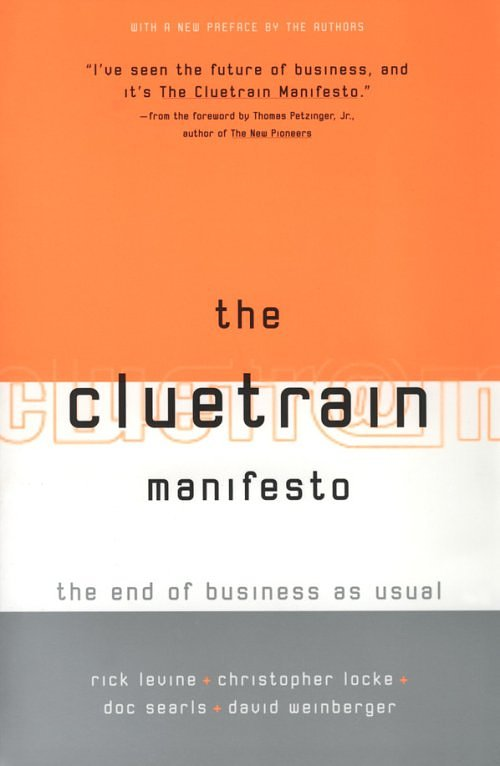 Cause Related Marketing is Powerful. But for Most Local Advertisers, Spending Decisions are Based on ROI
Cost Per Customer Acquisition
There is a Potpourri of Hyperlocal Ad Categories….What Works in HyperLocal?
Hyperlocal sites can sell or support a variety of ad products. But can they compete with other local media based on traditional  reach and ROI factors?

Banner Ads
Text Ads
Directories
Classified ads
Network Local/Lifestyle Ads
Print products
Most Local Businesses Actually Spend Very Little on Advertising
SMBs may be sorted into 4 spending brackets
*Base: LCM respondents that have a “web site or homepage”.
Source: Kelsey Group estimates based on LCM XI data, Nov. 2007. Estimates are sensitive to assumptions.
BIA/Kelsey Forecast: Local Ad Spend 2008-2013
$155.3
US$ Billions
Source: The Kelsey Group (2009)
Online is 19% of Local Spend: $29.8 Billion
Search has gotten local advertisers online
Source: Proprietary research by The Kelsey Group, mid-2007. Sample: 1,200 SMB advertisers in 4 major US MSAs).
Methodology: Telephone survey. Cosponsor: ConStat.
US: 2013 Interactive Ad Market $58.57B
Over time, search is the ‘new directory’
Source: Kelsey Group
‘Free’ Social and Classifieds Services Will Disrupt Our Forecasts (But By How Much?)
SMBs that Intend to Use a Page 
On a Social Site in Next 12 Months
Overall average @ 32%
Note: Scale begins at 10%.
Source: Local Commerce Monitor. Wave XIII August 2009 (Sample: 302).
Methodology: Online. Co-sponsor: ConStat.
Social Management is Something That Local Businesses May Pay For
NCI (The Real Estate Book, Apartment Finder) has been providing Community Sherpa services to Real Estate agents for $290 per month. The  idea is to move real estate agents higher on Google rankings.
The fee includes SEO, daily blog posts, Tweeting.
Other companies are also looking at website support, video editing and uploading and reputation management.
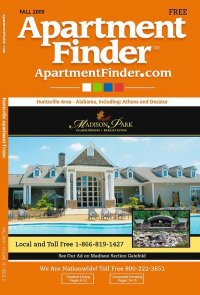 ‘Self Serve’ Ads Holds Promise
Self Serve advertising that doesn’t  require sales forces, especially classified ads, holds promise. 
The New Haven Independent is seeing sales in “five figures”  ($20,000+?) from using PaperG’s self serve “Flyerboard” for classifieds and display.
A June 2009 survey by BIA/Kelsey found little active penetration by self -erve solutions today. But a new generation that has gotten used to buying self serve AdSense ads might quickly change this. 
Media penetration of a community is considered a key factor in successful self serve ad platforms.
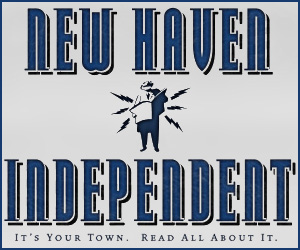 Key Influences on Media Buying Decisions
Source: Local Commerce Monitor Wave XII August 2008. (Sample: 299). Methodology: Online. Co-sponsor: ConStat.
Content Sponsorship Also Holds Promise
Examiner.com lets advertisers sponsor different bloggers. In Denver, for instance, Loveland Ski Resort is sponsoring seven Ski  bloggers.
Sacramento Press has a Content Management System that automatically lets advertisers buy ads next to chosen keywords and categories.
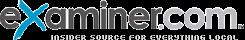 Directories My Have Promise, But They Also Have Challenges
Local business directories may have the richest potential for hyperlocal. They can be well-used.
Directory listings may act as a foundation for other types of advertising.
But they must compete against comprehensive directory books. They don’t have the advantage of “holding” advertising space for advertisers and there is little penalty for quitting.
Networks: If You Build Them..(And Still, Maybe Not)
There are some opportunities for network sales, especially if you develop relationships with adjacent blogs (i.e Next Door Media in Seattle).  
GrowthSpur Networks is seeking to build a natoinal network for hyperlocal.
But don’t expect P&G and GM to come knocking at your door. They are looking for higher local reach.
The best opportunity for network sales are generally going to  be for local/social categories such as entertainment that leverage hyperlocal demographics (young, educated?).
5 Conclusions About HyperLocal (At Beginning of Day)
Going head to hear for ad sales may not be successful. But  sponsorships and “Cause Related Marketing “ are  low hanging fruit.
Self serve solutions can work to a limited degree in “easy” categories, such as classifieds. But they are very limited.
Directory sales have potential in terms of volume and penetration. But they have different factors than universally distributed phone books.
Developing deeper tech relations with local businesses , focusing on search engine marketing, can lead to a broad roles within the community that go beyond websites.
Hyperlocal sites don’t figure very much in our forecast of local  media sales. But via partnerships and product extensions, they might prove disruptive.
ILM:09 Conference is next Wed-Friday in Century City. Come!Pkrasilovsky@kelseygroup.com760-918-0450
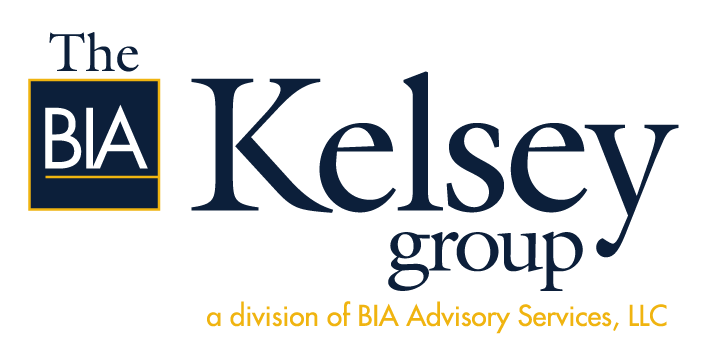